Körbe ölelnek a kérdőjelek
„Szabadidőmben—bár már ritkábban, mert lefoglal a meló—írogatok. Ki gondolta volna, mi? Én és a költészet olyanok vagyunk mint borsó meg a héja.  Valami olyan téma kavarog a fejemben, hogy írok valami jó kis ars poeticat, mert nagyon mainstream ez a többi kutya költő! Olyan unalmasak mindig csak a sivár szerelmi életükről vagy alkoholizmusokról beszélnek. Jó, ezek a témák tőlem sem állnak messze....  Arról nem is beszélve milyen stílusban alkotnak, azért a költő és a… cipész-inas nem egy.  Ez de jól hangzik ezt bele is fogom szőni a költeményembe. Inkább hazudnának a verseikben, még az is jobb lenne mint ez. Igaz az emberek nagyon elítélik a hazugságokat, de úgy is műveletlenek nem fognak rájönni egy kis füllentésre.” 
Szóval a téma már meg van, de a cím? Gondoltam, kéne bele egy kis önirónia, valaki aki olyan mint én, de ez olyan nehéz, lehet csak 100 év múlva jönnek rá miért is ez a címe.. tiszta dili… 
Mondjuk Vojtina? Tudod a Matyi.  Ugyanis elegem van már a Petőfi-epigonistákból (meggyalázzák Sándor emlékét, különösen ebből a Zalár József bosszant), valami EREDETIBBET szeretnék… a bolondság pedig sosem állt távol tőlem…
Schillert te bírod?
De ez nem igaz így egészében. Késztetést érzek hogy ezeket megcáfoljam HISZEN,
az általánost az egyéniségben kell bemutatni,
az egyéniséget szeretném hirdetni inkább 
a józan, természetes megszólalás az én stílusom
Gustave Planche
Azokból a kritikákból, amiket olvastam, erősen ellenezte a realista iskolákat és festőket 





Az élet tragikus oldalát a költészet feladata leplezni, és ez mindig is ez marad.
Ja, el ne felejtsem, Planche megveti azokat a művészeket akik antik műveltséggel díszítik műveiket, szerintem ezt majd beleírom a versbe, mondjuk utalok Helikonra (kis cinizmus sosem árt, ez olyan mint a füllentés).
       kicsinyes pontosság
         valószínűség 
Amúgy tök jó kritikák, olvasd el te is.  Ajánlom barátsággal, tán még hasznát is veszed!
Különösen Courbe-t, bár én nem igazán juthattam el odáig, hogy testközelből megnézhessem, de nagyon úgy hangzik mintha Courbet megvetné a szépet és DIREKT keresi a rútat (van benne valami…) művészet = csúf valóság, annak tárgyiasítása – vagy valami ilyesmi
(Kicsit mintha átesett volna a ló túloldalára, nem?)
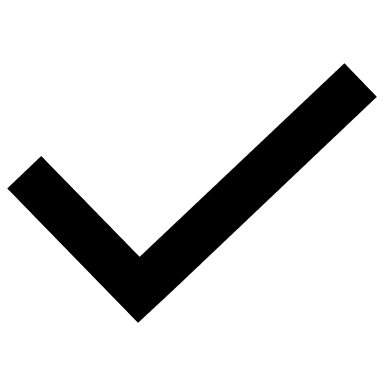 reálvegyület
Célom: a társadalmilag elfogadott, „előre megbeszélt”, konvencionális eszményítés és az eszme nélküli realizmus közötti aranyközépút
művészet = valóság eszményítése(valóság megfigyelése és a képzelettel való   kiegészítése), de most nem?
Szerintem a megoldás a reálvegyület, ami Schiller tanai + Planche realizmus ellenessége
Eszme nélküli realizmus. Hogy gondolják ők ezt?! FELHÁBORÍTÓ
De tudod mit?: Hazudni már költői feladat!!
„Conventioneil eszményítés”, mire jó ez önmagában?!
Ez a legújabb portrém, muszáj volt magam kívülről látnom, hogy pártatlanul gondolkodhassak…
Hazudni bűn? Nem tudom, de szükséges, úgyhogy nyomassuk
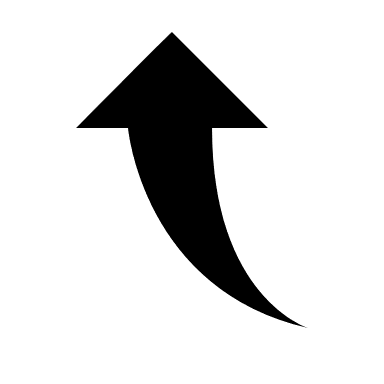 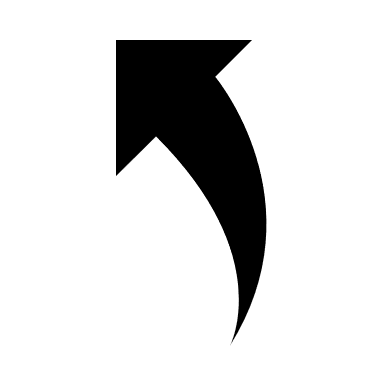 Végülis valóság nélkül nincsen szépség, vagy mi
el kell hitetnem a befogadóval hogy ez a szépség teljes egészében valódi és a valóságban is így jelenik meg
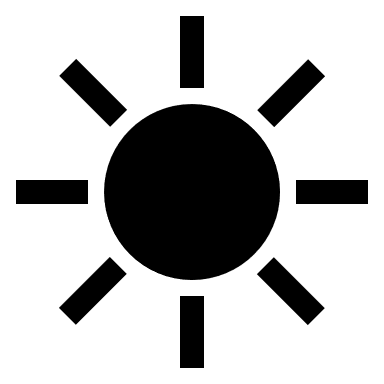 Ez valami olyasmi, ami a szabad ég és – hogy reálisak maradjunk – a Föld között van. Mint egy léghajó!!
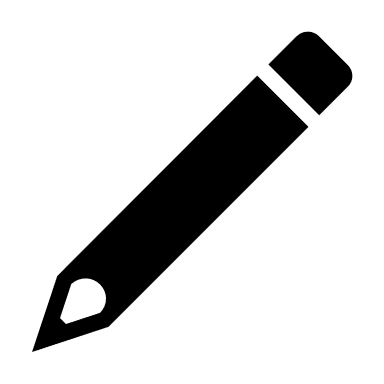 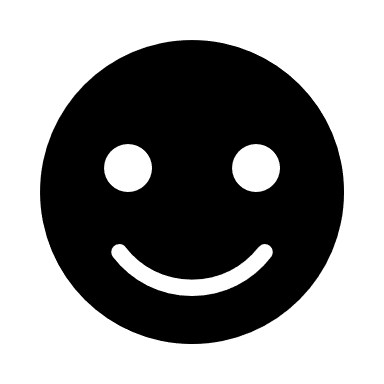 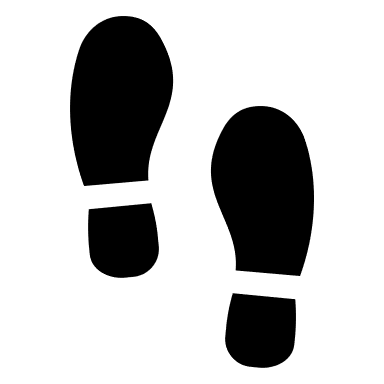 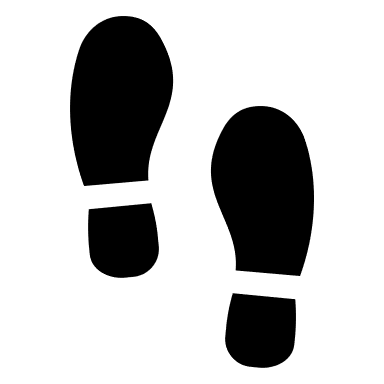 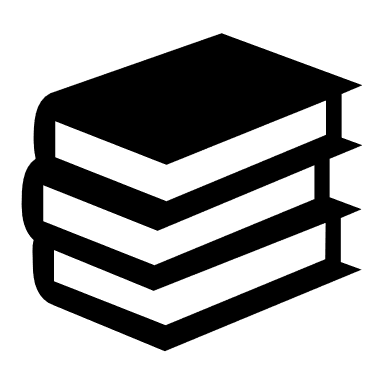 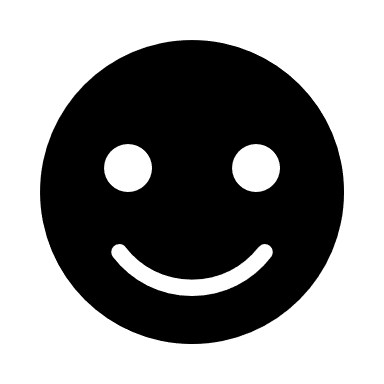 Mit szólsz, Barátom? Várom kritikus észrevételeidet!